German
Saying how you do things and how you enjoy them (Part 2/2)
Using adverbs of time and combining them with adverbs of manner in sentences in the present tense

Downloadable Resource
Herr Scales
a
lang
Mann
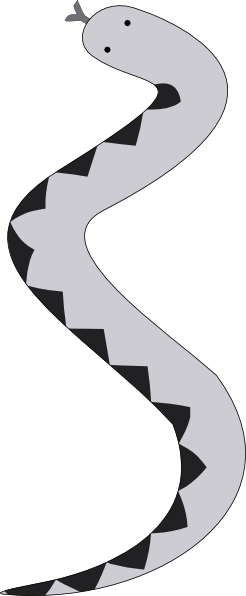 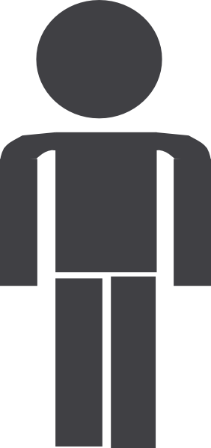 6 Meter
kalt
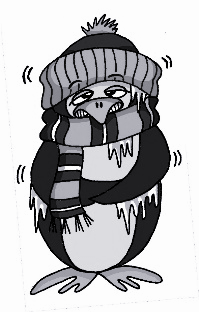 danke
Klasse
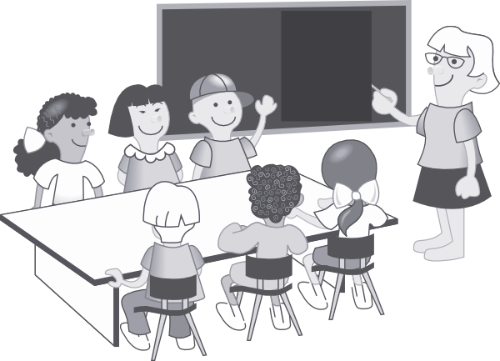 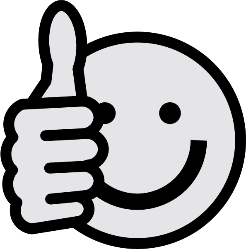 Gast
[guest]
Rachel Hawkes
[Speaker Notes: Introduce and elicit the pronunciation of the individual SSC ‘a’ and then the source word again (with gesture, if using).Then present and elicit the pronunciation of the five cluster words.The cluster words have been chosen for their high-frequency, from a range of word classes, with the SSC (where possible) positioned within a variety of syllables within the words (e.g. initial, 2nd, final etc.). Additionally, we have tried to use words that build cumulatively on previously taught SSCs (see the Phonics Teaching Sequence document) and do not include new SSCs. Where new SSCs are used, they are often consonants which have a similar symbol-sound correspondence in English.
Word frequency rankings (1 is the most common word in German): kalt [875]; lang [95] Mann [131]; Klasse [619]; Gast [675]; danke [778].Source:  Jones, R.L. & Tschirner, E. (2006). A frequency dictionary of German: core vocabulary for learners. Routledge]
a
haben
Paar
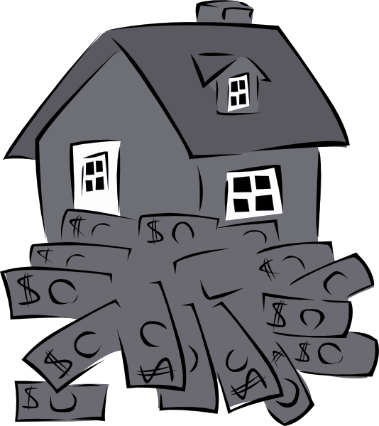 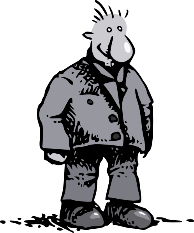 sagen
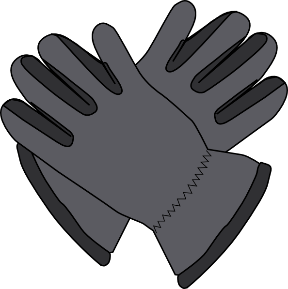 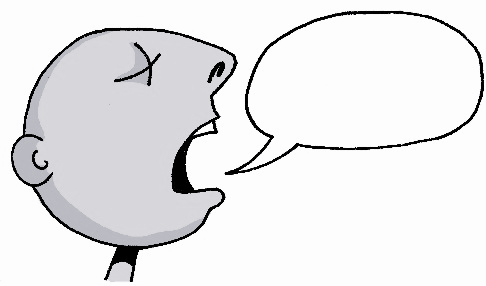 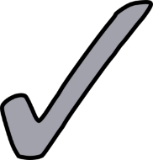 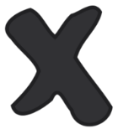 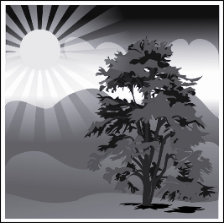 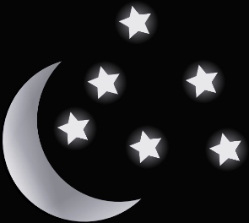 Tag
fahren
klar
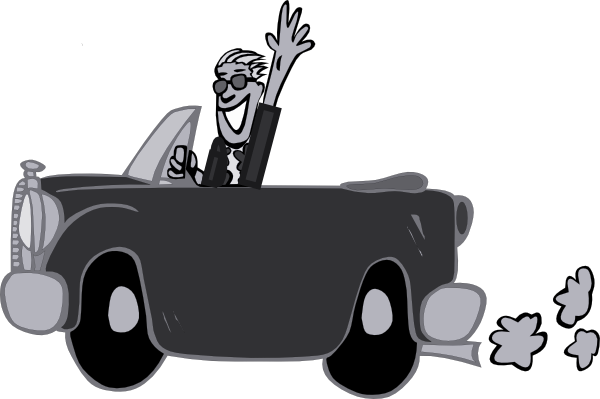 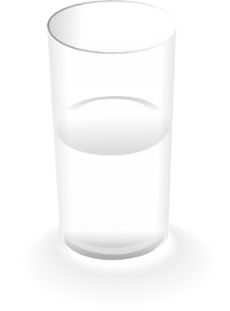 Rachel Hawkes
[Speaker Notes: Introduce and elicit the pronunciation of the individual SSC ‘a’ and then the source word again (with gesture, if using).Then present and elicit the pronunciation of the five cluster words.The cluster words have been chosen for their high-frequency, from a range of word classes, with the SSC (where possible) positioned within a variety of syllables within the words (e.g. initial, 2nd, final etc.). Additionally, we have tried to use words that build cumulatively on previously taught SSCs (see the Phonics Teaching Sequence document) and do not include new SSCs. Where new SSCs are used, they are often consonants which have a similar symbol-sound correspondence in English.

Word frequency rankings (1 is the most common word in German): sagen [46]; Paar [284] haben [7]; fahren [169]; klar [255]; Tag [108].Source:  Jones, R.L. & Tschirner, E. (2006). A frequency dictionary of German: core vocabulary for learners. Routledge]
Adverbs of time eg. manchmal, oft, normalerweise, gewöhnlich, can be added to sentences to say when or how often you do or don't do something

Ich  spiele oft Tennis.
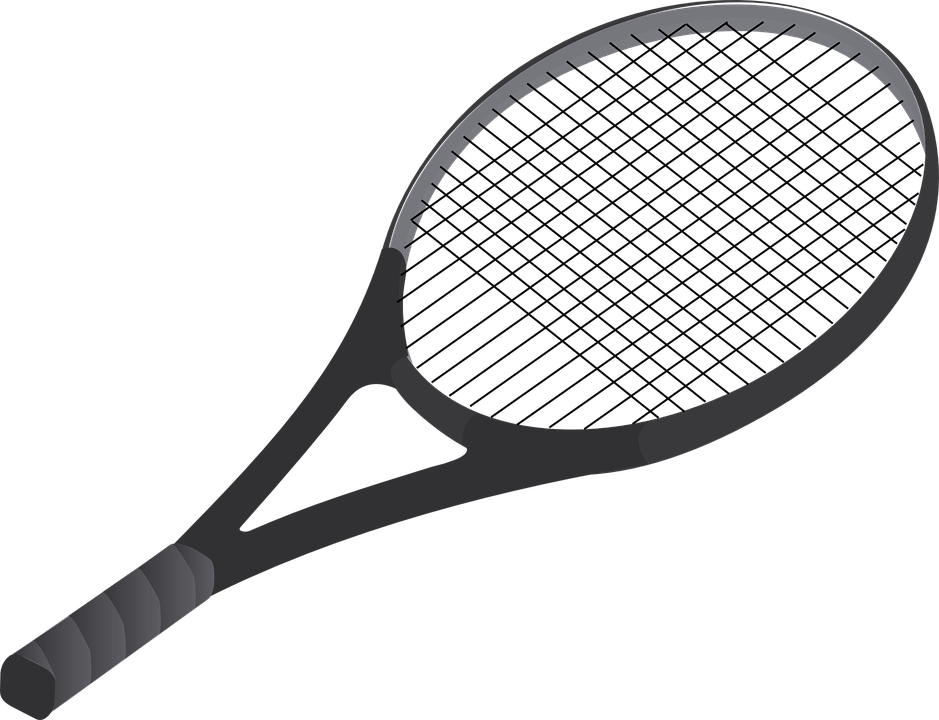 verb
object
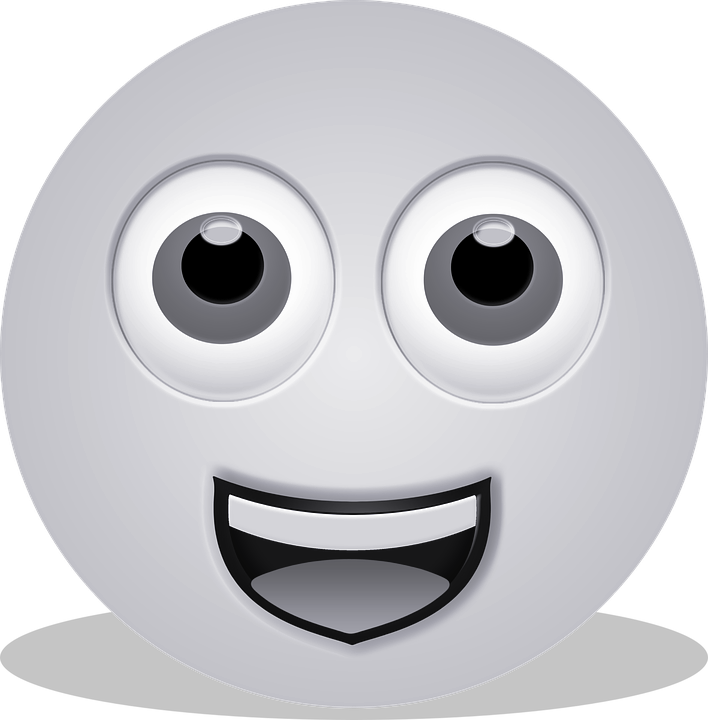 subject
adverb
I  play often Tennis.

verb
verb
verb
object
subject
adverb
They can also be combined with adverbs of manner (see lesson 1). if they are, the adverb of time goes before the adverb of manner

                                    Ich  spiele oft gern Tennis.
adverb of time
adverb of manner
verb
object
subject
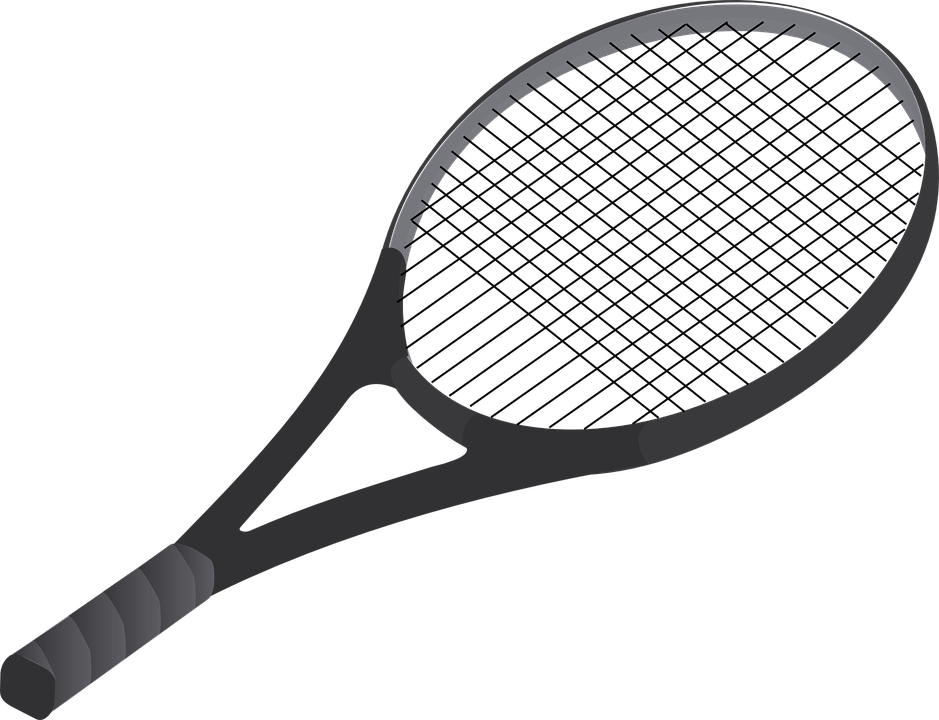 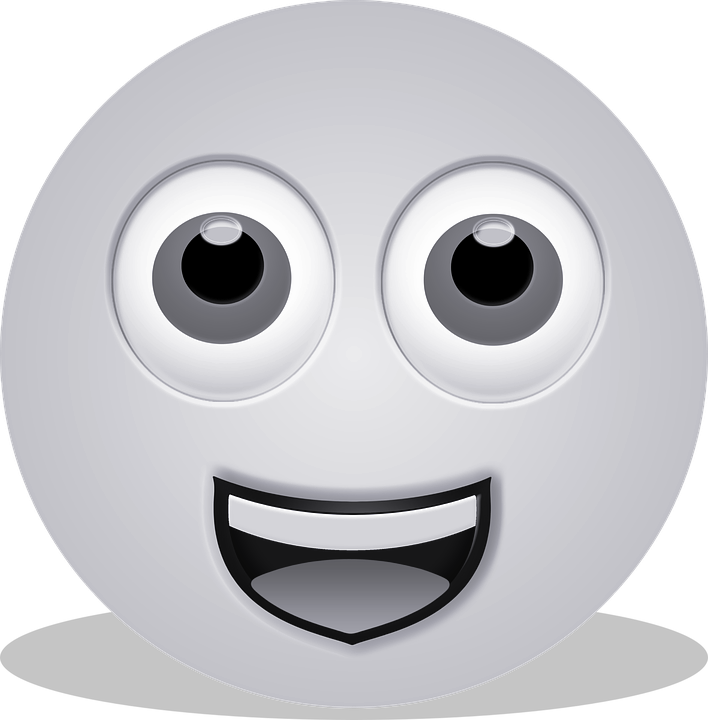 I  play often willingly Tennis.
adverb of manner
adverb of time
object
subject
verb
Noch Beispiele!
Ich spiele manchmal gern Fußball = I play sometimes willingly football = I sometimes like playing football
Ich spiele manchmal nicht gern Fußball = I play sometimes not willingly football = I sometimes don't like playing football
Ich spiele manchmal sehr gern Fußball = I play sometimes very willingly football = I sometimes like playing football very much
Ich spiele manchmal gar nicht gern Fußball = I play sometimes not at all willingly football = I sometimes really don't like playing football
Füll die Lücken aus!
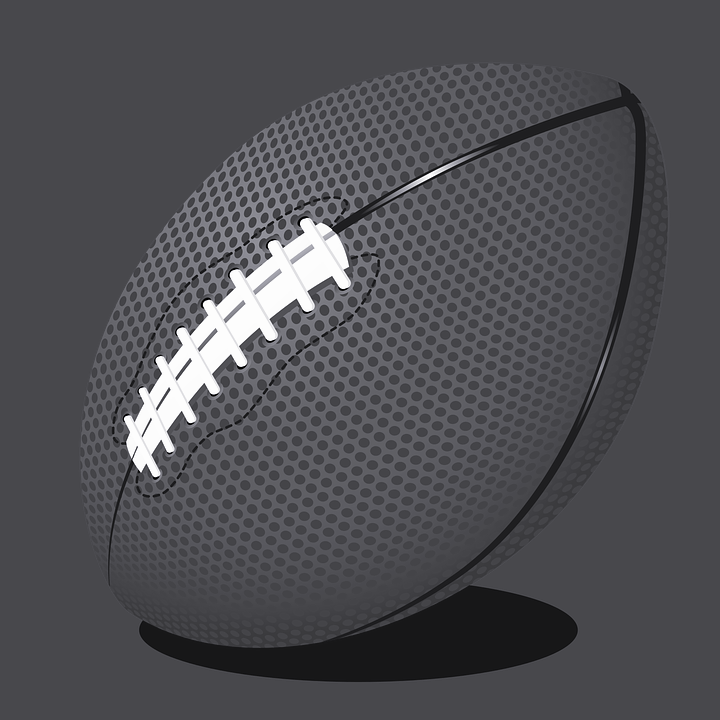 normalerweise sehr gern
Mein Bruder spielt __________    ________ __________ Rugby
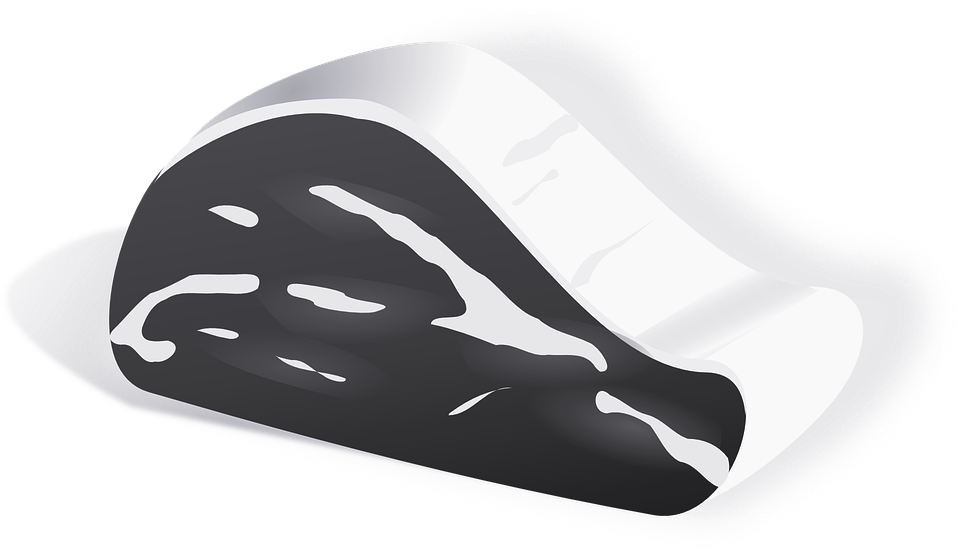 nie sehr gern
Ich esse _______ ___________ ___________ Fleisch
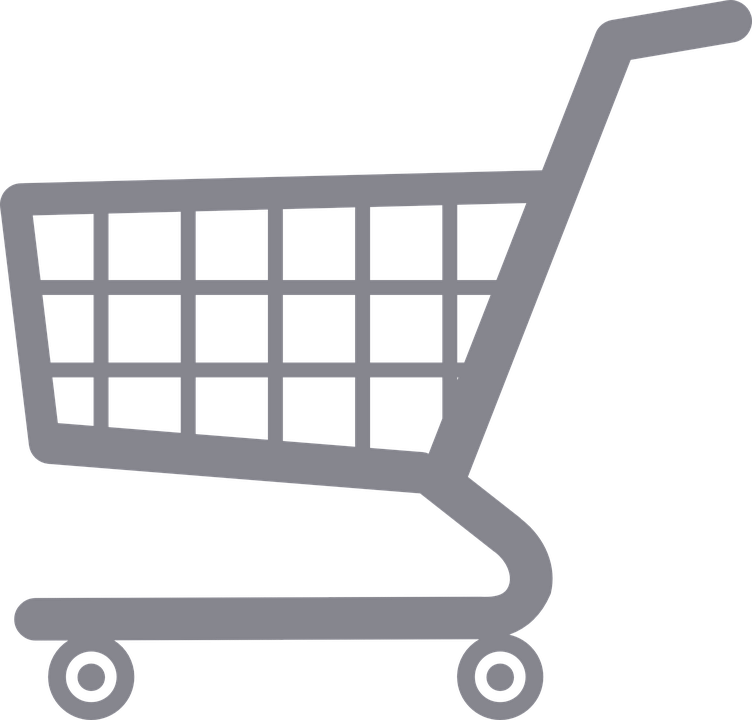 immer gern
Meine Freundinnen gehen __________ ______ _________ einkaufen
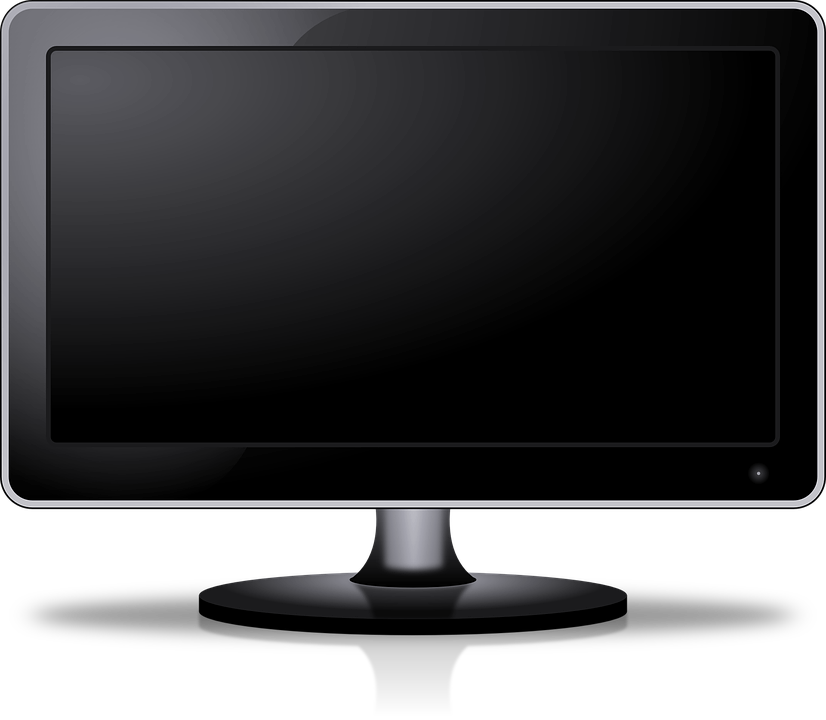 selten
Ich sehe _________________ fern
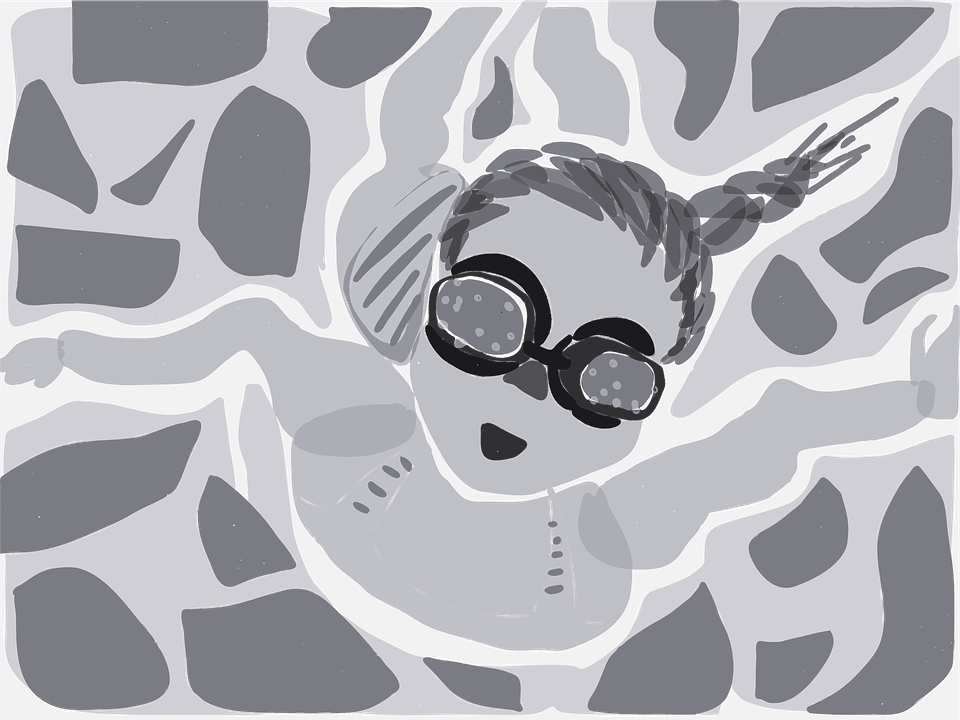 ab und zu
Du gehst _________ ___________ schwimmen, nicht wahr?
However, it is also possible to start a sentence in German with an adverb of time, or a time phrase. Here is an example from Unit 3 Lesson 1:
                                    Am Sonntag liest er ein Buch
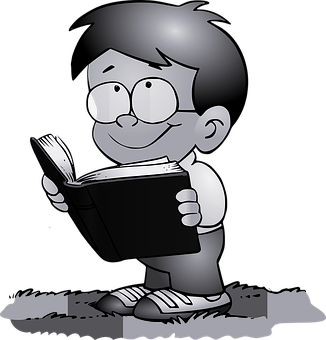 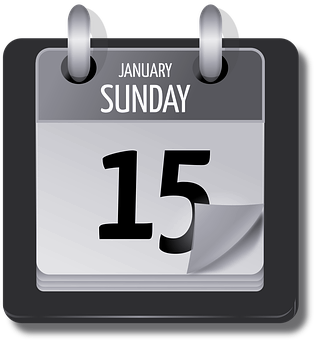 Time phrase
Subject
Verb
Object
Notice how this is different from English word order:

                                On Sunday he reads a book
Time phrase
object
verb
Subject
Likewise, we can also start German sentences with adverbs of time

                                    Oft spiele ich gern Tennis.
adverb of time
adverb of manner
object
verb
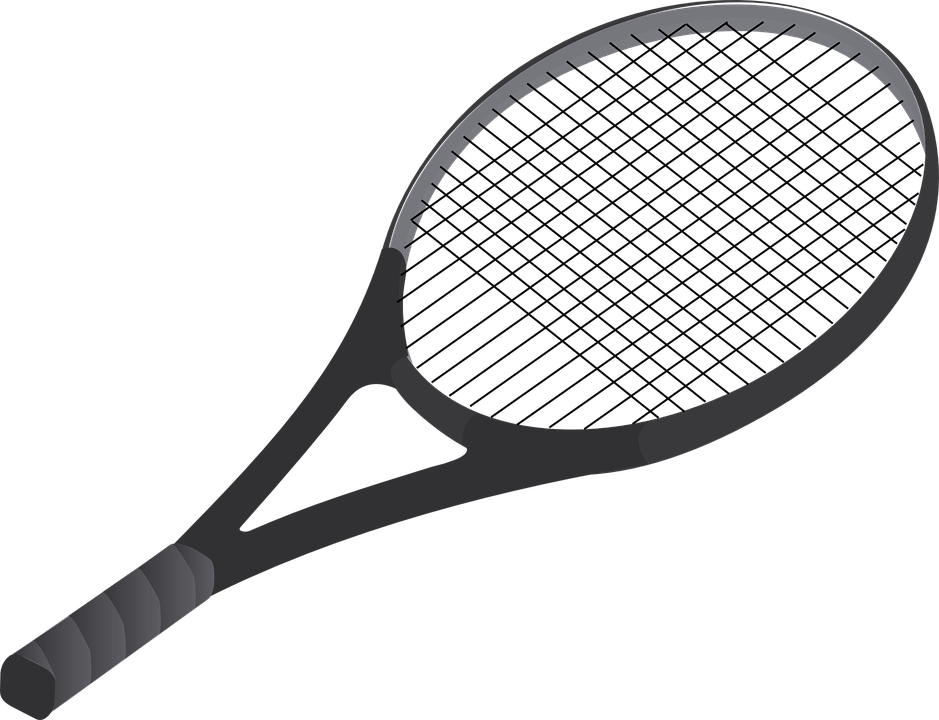 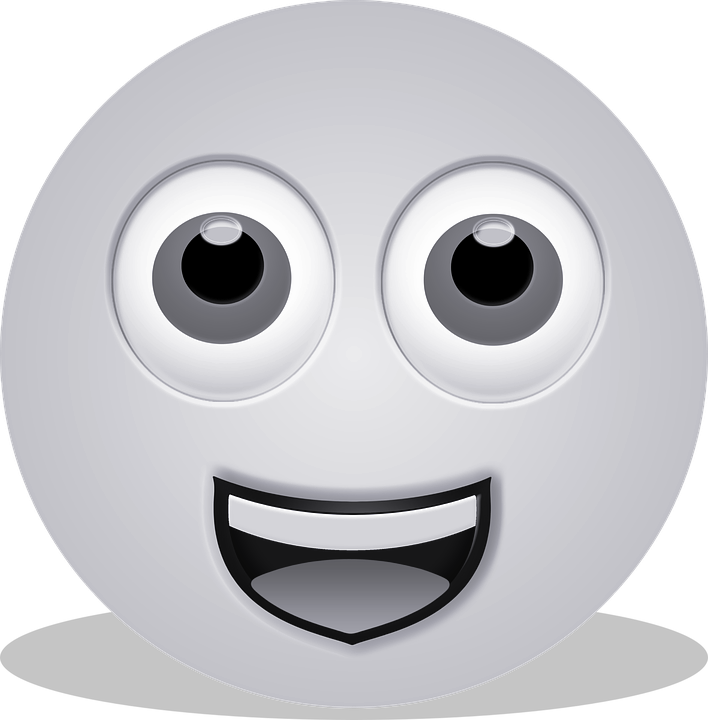 subject
Notice how this is different from English word order:

             Often I play willingly tennis = Often I like playing tennis
adverb of time
adverb of manner
object
verb
subject
Füll die Lücken aus!
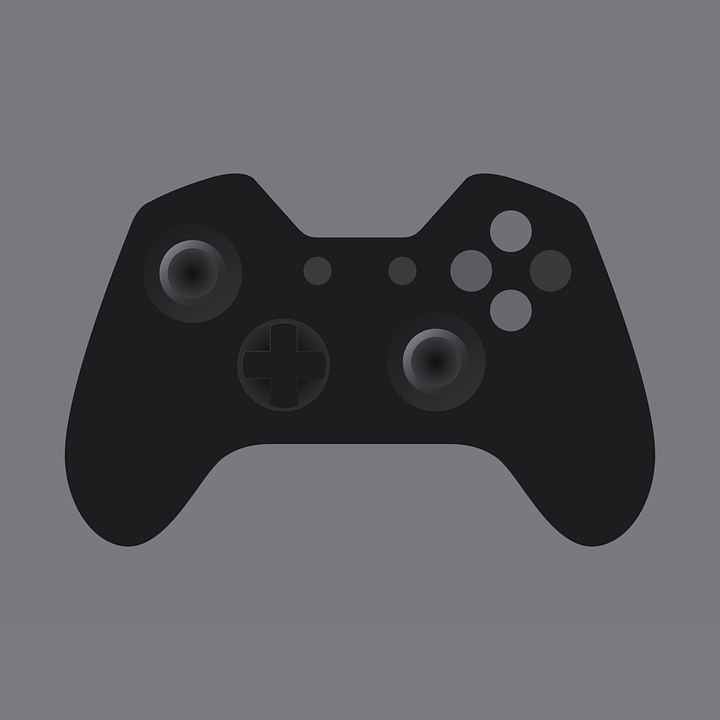 Manchmal
spielt  mein Bruder allein Computerspiele
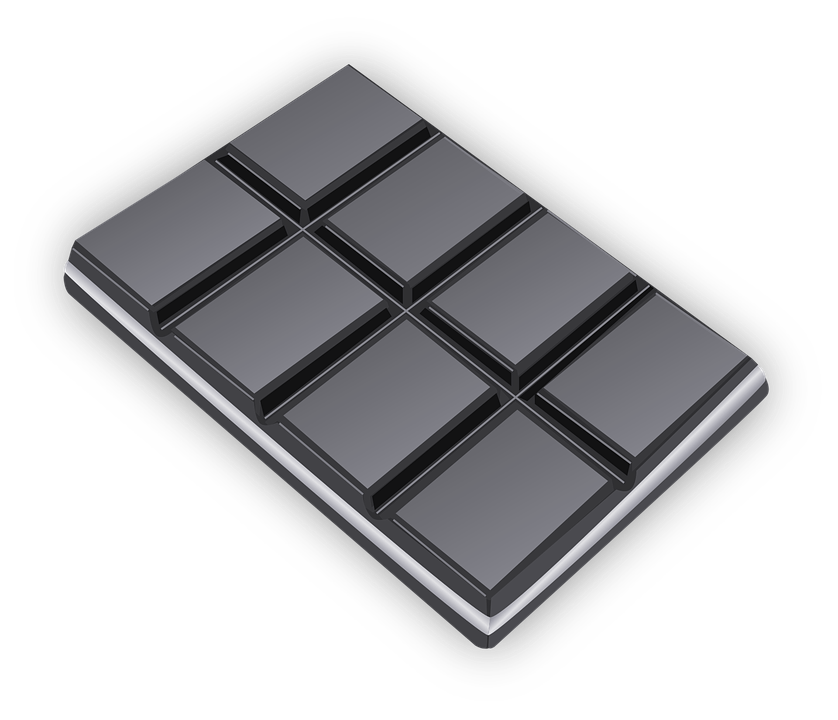 Normalerweise
___________________________ esse ich sehr schnell Schokolade
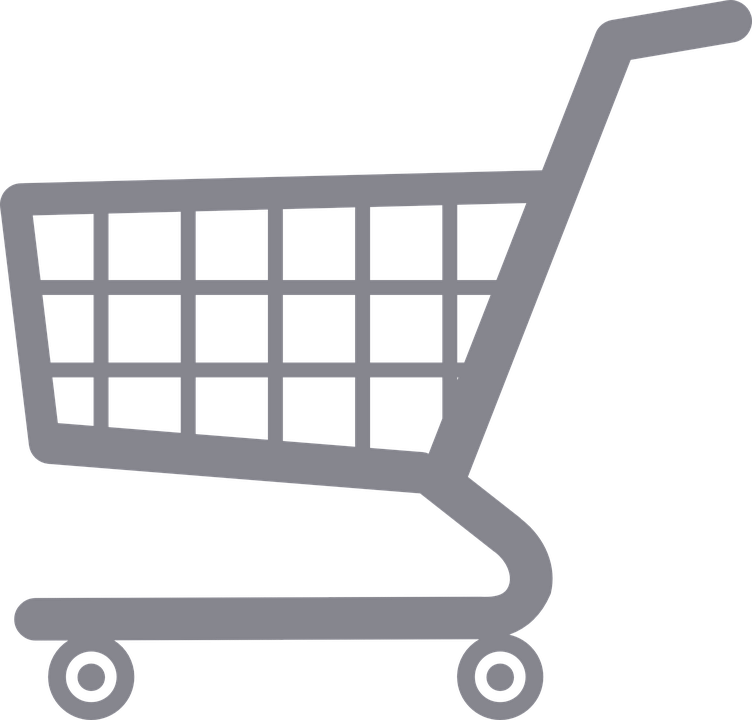 Heute
_________    gehen meine Eltern bestimmt einkaufen
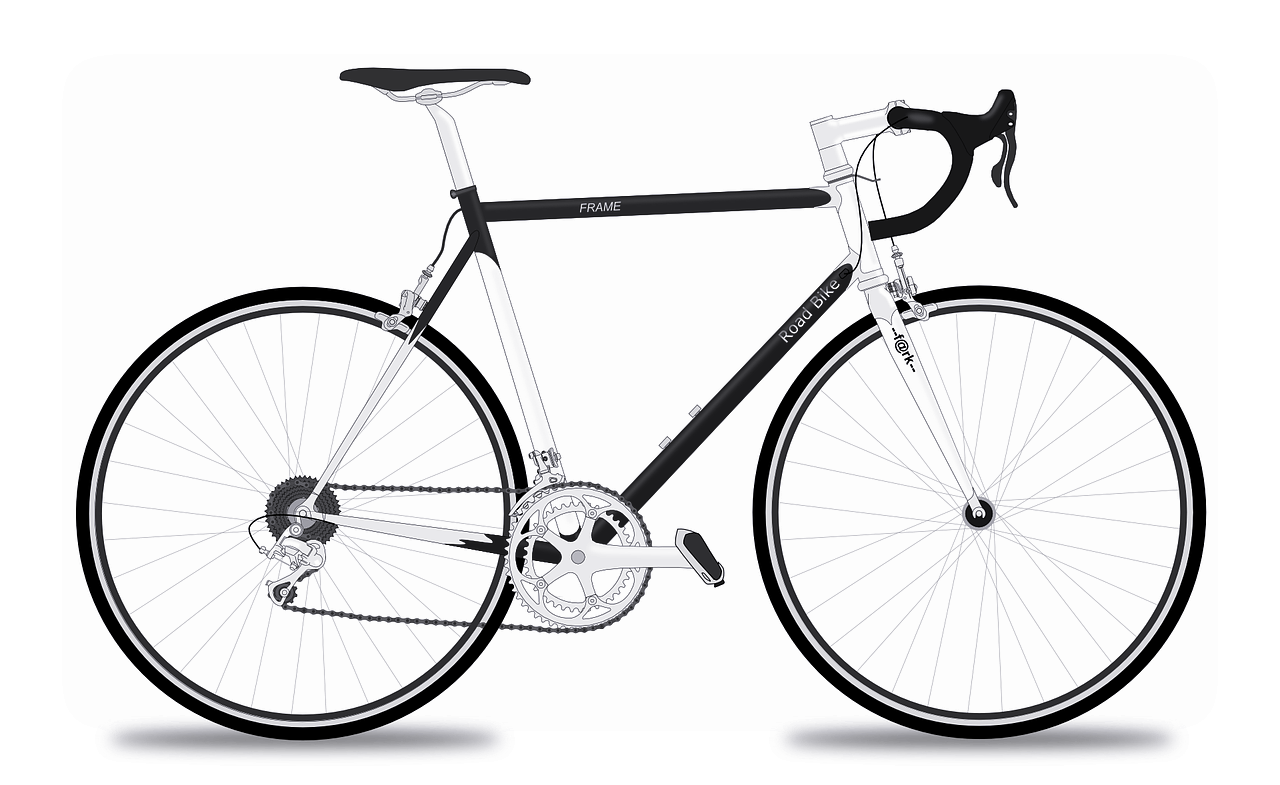 Ab und zu
_________       fahre ich lieber Rad
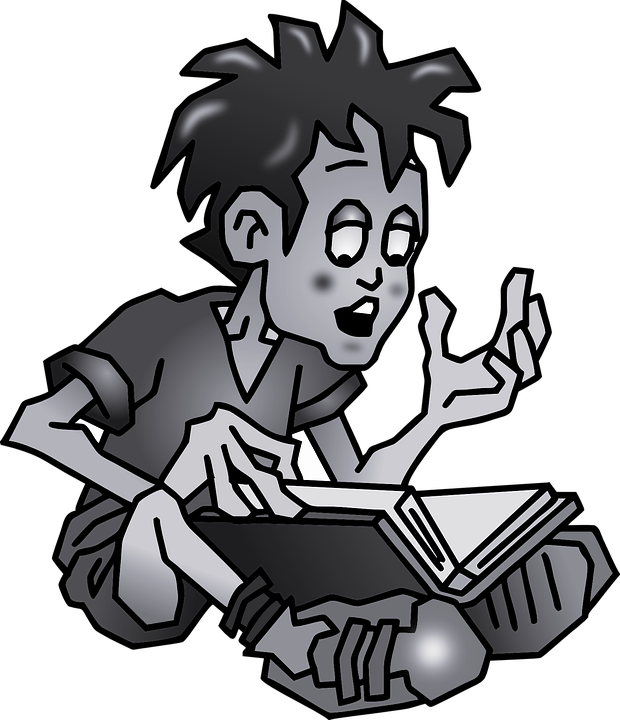 Morgen
_____________machst du wahrscheinlich deine Hausaufgaben, nicht wahr?
Summary of learning
In German, adverbs of time can follow directly after the verb, unlike in English, where they often follow the subject, or go at the end
Eg I sometimes play football = I play sometimes football
  =  ich spiele                         Fußball
manchmal
Adverbs of time come before adverbs of manner

eg I sometimes like playing football = Ich spiele _________ _________ Fußball
manchmal
gern
However, you can also start a sentence with adverbs of time

eg. Sometimes, I play willingly football = sometimes I like playing football 

      _________ spiele ich   ___________  Fußball
Manchmal
gern